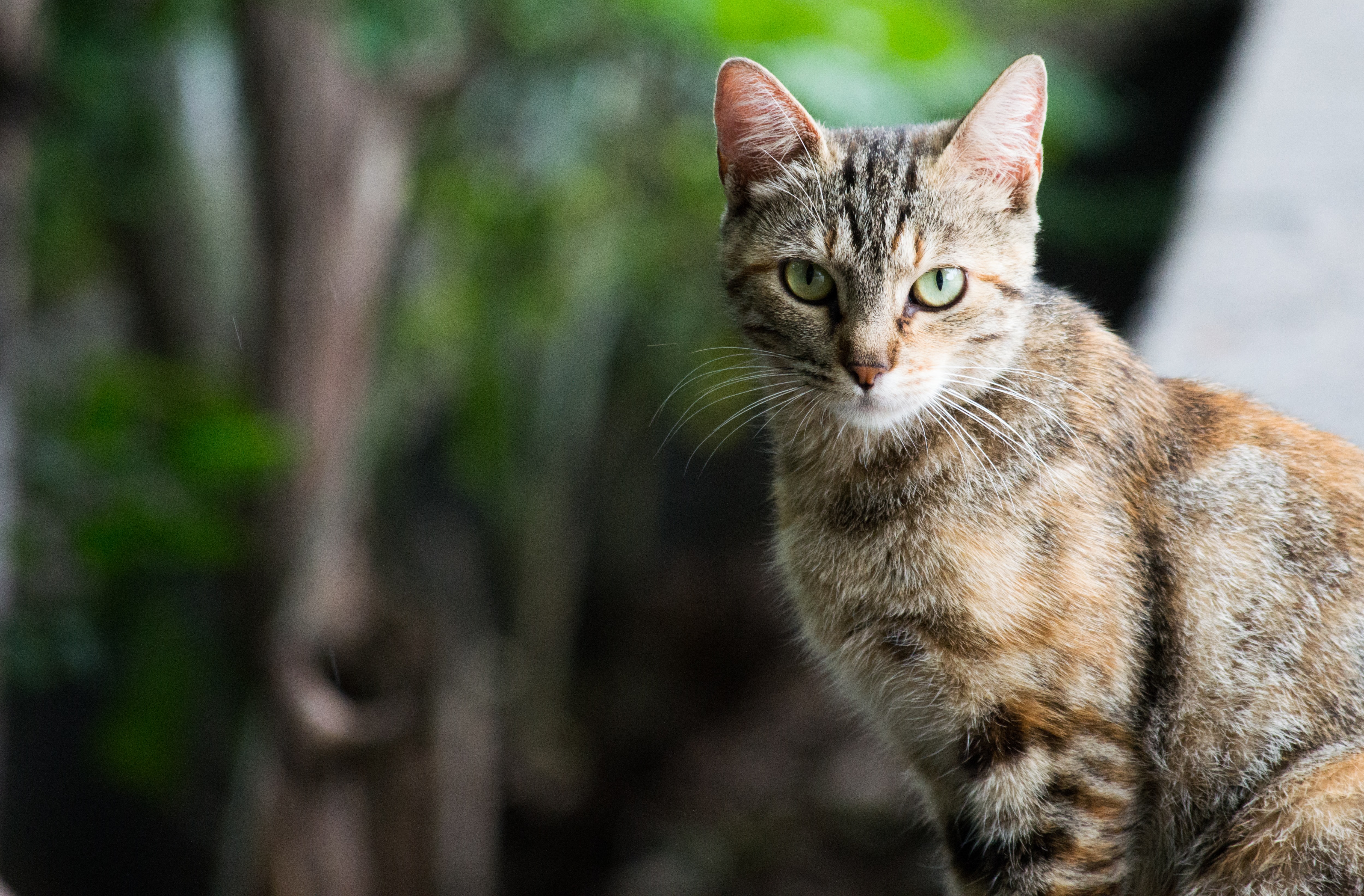 Opiniepeiling katten-sterilisatie,IDENTIFICATIE EN REGISTRATIE
Brussels Gewest
Mei 2020
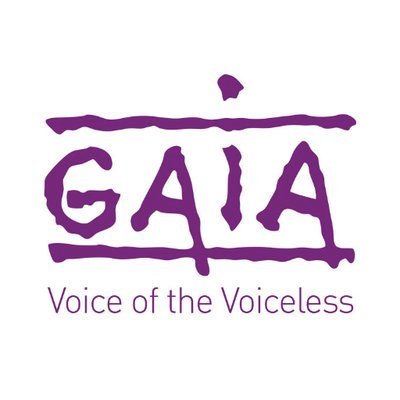 overzicht
2
1
Onderzoeks-methodologie
3
ACHTERGROND EN OBJECTIEVEN
ACHTERGROND
ONDERZOEKSOBJECTIEVEN
Zoals GAIA het zelf treffend verwoordt in haar factsheet rond de verplichte sterilisatie van huiskatten, is bij katten 1 + 1= 6. Asielen kunnen de toevloed van achtergelaten of gevonden katten niet langer aan. Elk jaar moeten er enorm veel katten noodgedwongen geëuthanaseerd worden. Daarnaast lijden zwerfkatten een ellendig leven. Verplichte sterilisatie is de enige maatregel die kan leiden tot een evenwicht in de kattenpopulatie.
Sinds enkele jaren is in deze context de wetgeving rond sterilisatie en registratie van katten veranderd in België. Maar ondanks de verplichte sterilisatie en registratie van huiskatten, zijn de problemen nog niet van de baan.
In dit onderzoek bieden wij een antwoord op de vragen:

Hoe goed wordt de verplichting tot sterilisatie, identificatie en registratie opgevolgd in Brussel?
Wat zijn de drijfveren & barrières voor sterilisatie?
Wat zijn de drijfveren & barrières voor chippen?
4
ONDERZOEKSMETHODOLOGIE
doelgroep
DATA collectie methode
Online interviews
Huishoudens met minstens 1 kat
Steekproefgrootte
duurtijd
n = 96 Brusselse huishoudens
n = 140 Brusselse katten
8 minuten
QUOTA*
veldwerkperiode
Quota representatief voor de populatie van huishoudens met minstens 1 kat:
Leeftijd
Provincie
22/04/2020 –28/04/2020
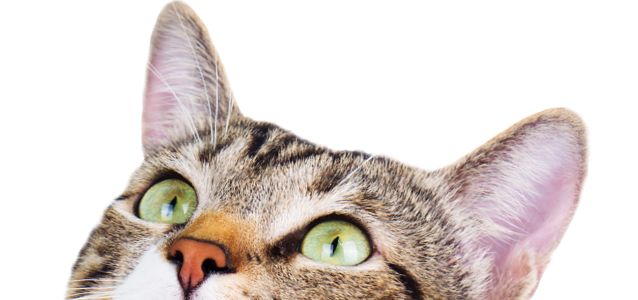 *Quota’s gebaseerd op Ipsos Sprint – apart onderzoek uitgevoerd om de quota’s van de populatie van huishoudens met minstens 1 kat te bepalen
5
Hoe de resultaten lezen?
VOORBEELD
Alle gerapporteerde slides zijn percentages (%), tenzij anders aangeduid.
Kleine steekproefgroottes, i.e. n < 30, worden aangeduid met een asterisk (*).
Significante verschillen worden altijd getest met een betrouwbaarheidsinterval van 95%. 

Significante verschillen tussen groepen worden aangeduid met A, B, C, …
Verschillen worden altijd aangeduid bij het hoogste % in de vergelijking. 
E.g. de aanduiding AC bij groep 2 duidt op een significant verschil tussen 70% (B) en 54% (A) en tussen 70% (B) en 58% (C).
AC
6
Profiel van de steekproef: de baasjes
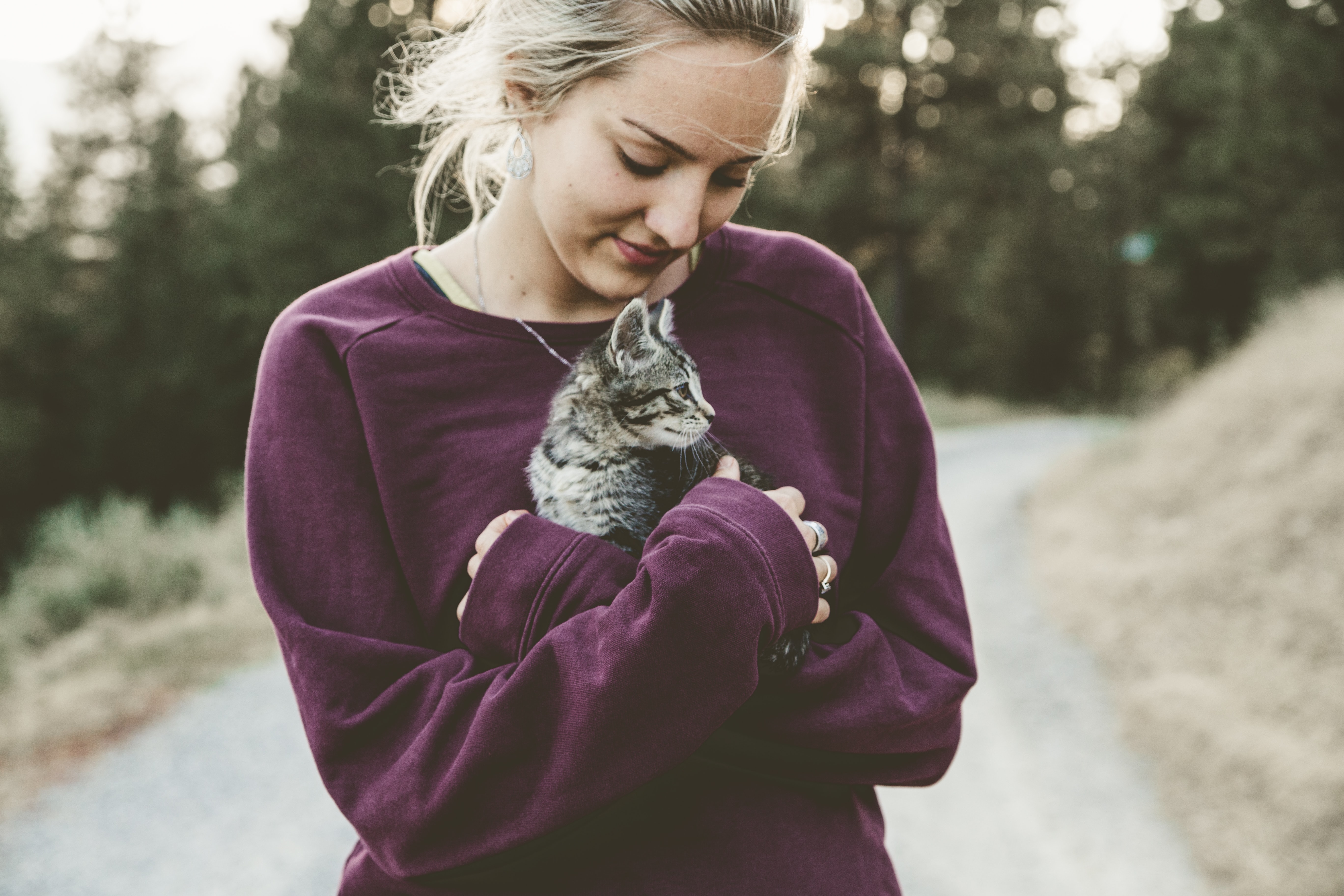 GESLACHT
LEEFTIJD
42%
Antwerp
West Flanders
East Flanders
18%
13%
14%
Limburg
Flemish Brabant
8%
10%
4%
Walloon Brabant
Hainaut
13%
58%
Liege
7%
Brussel
Namur
5%
Luxembourg
GEZINSGROOTTE*
MAANDELIJKSE GEZINSINKOMEN*
AANTAL KATTEN*
Gemiddeld aantalkatten:1,5
7
Basis:	Kattenbaasjes Sprint panel Brussel (n=51) | * Kattenbaasjes Online panel (n= 96)
Vraag:	Geslacht / Leeftijd /  HHCMP10. Hoeveel personen wonen of verblijven er op uw huidige adres? / BE01INC. NETTO MAANDELIJKSE gezinsinkomen / 
	S2. Hoeveel katten heeft u als huisdier?
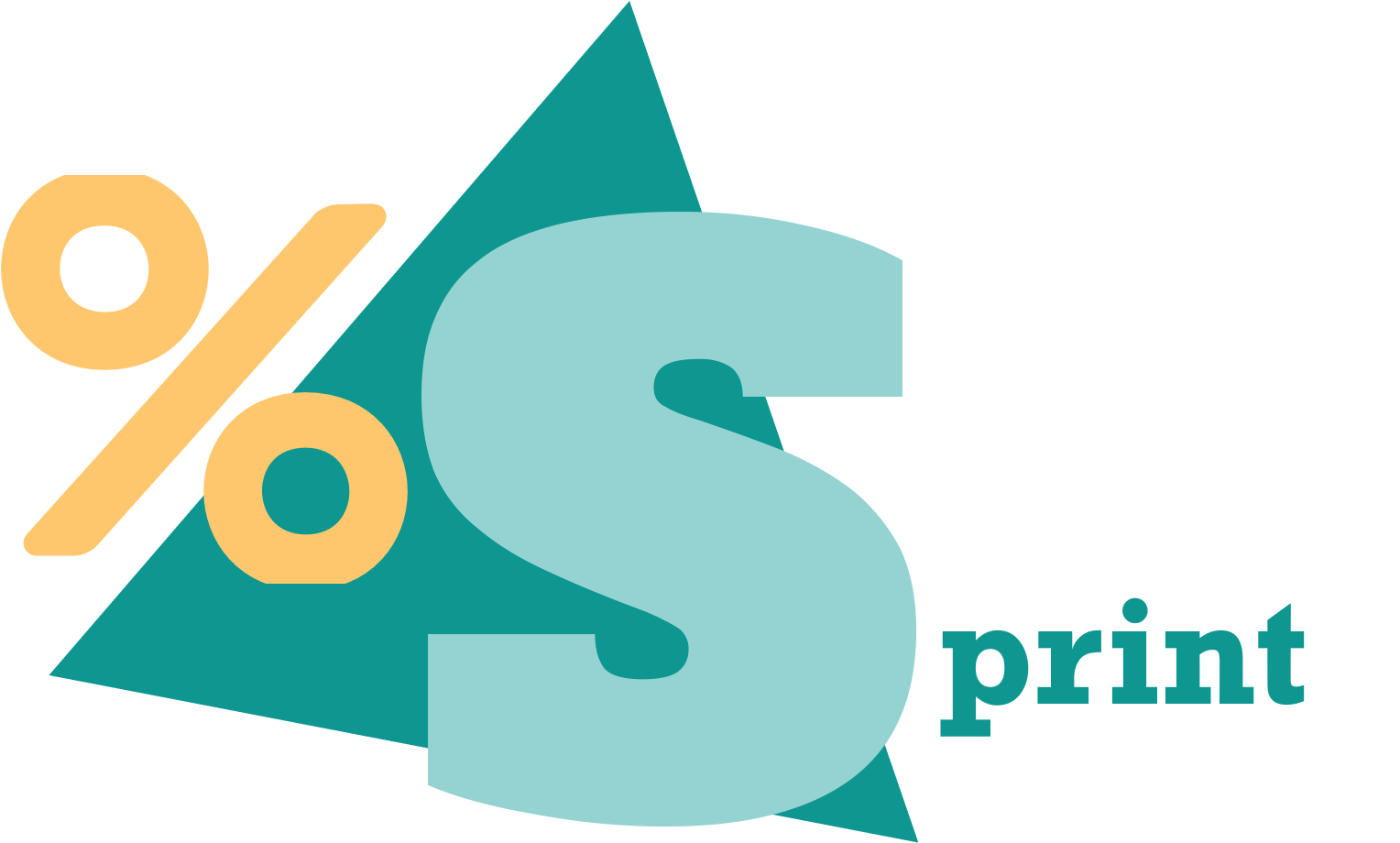 Profiel van de steekproef: de katten
GESLACHT KAT
LEEFTIJD KAT
AFKOMST KAT
Gemiddelde leeftijd kat:6,2 jaar
49%
51%
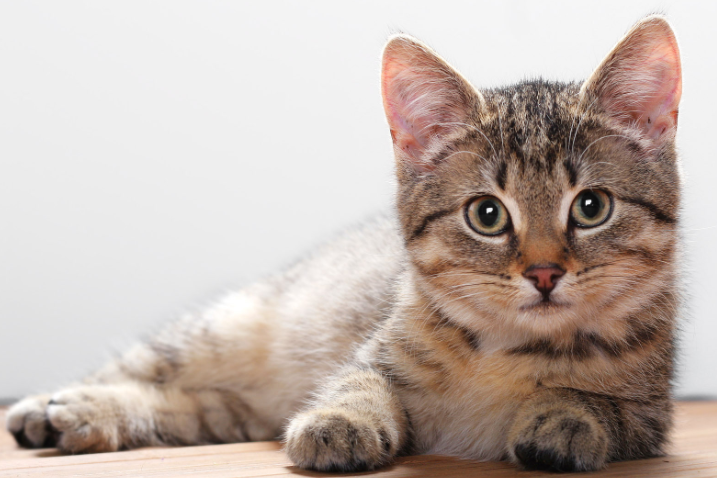 RASKAT?
MAG KAT BUITEN?
8
Basis:	Totale steekproef katten Brussel (n=140)
Vraag:	Q5. Is uw kat een raskat? / Q2 Welk geslacht heeft uw kat? /  Q6. Mag uw kat buiten? / Q3. Hoe oud is uw kat? / Q4. Vanwaar heeft u uw kat?
SCHATTING Aantal HUISkatten in BRUSSEL
302 441 katten
[247391 – 357490]
Het interval wordt als volgt geïnterpreteerd:
“Met een zekerheid van 95% kan gezegd worden dat er [interval] tot [interval] zijn in provincie X.
9
Berekening gebaseerd op 552706 huishoudens in Brussel, 
Cijfers huishoudens afkomstig van CIM golden standard.
2
Resultaten van het onderzoek
10
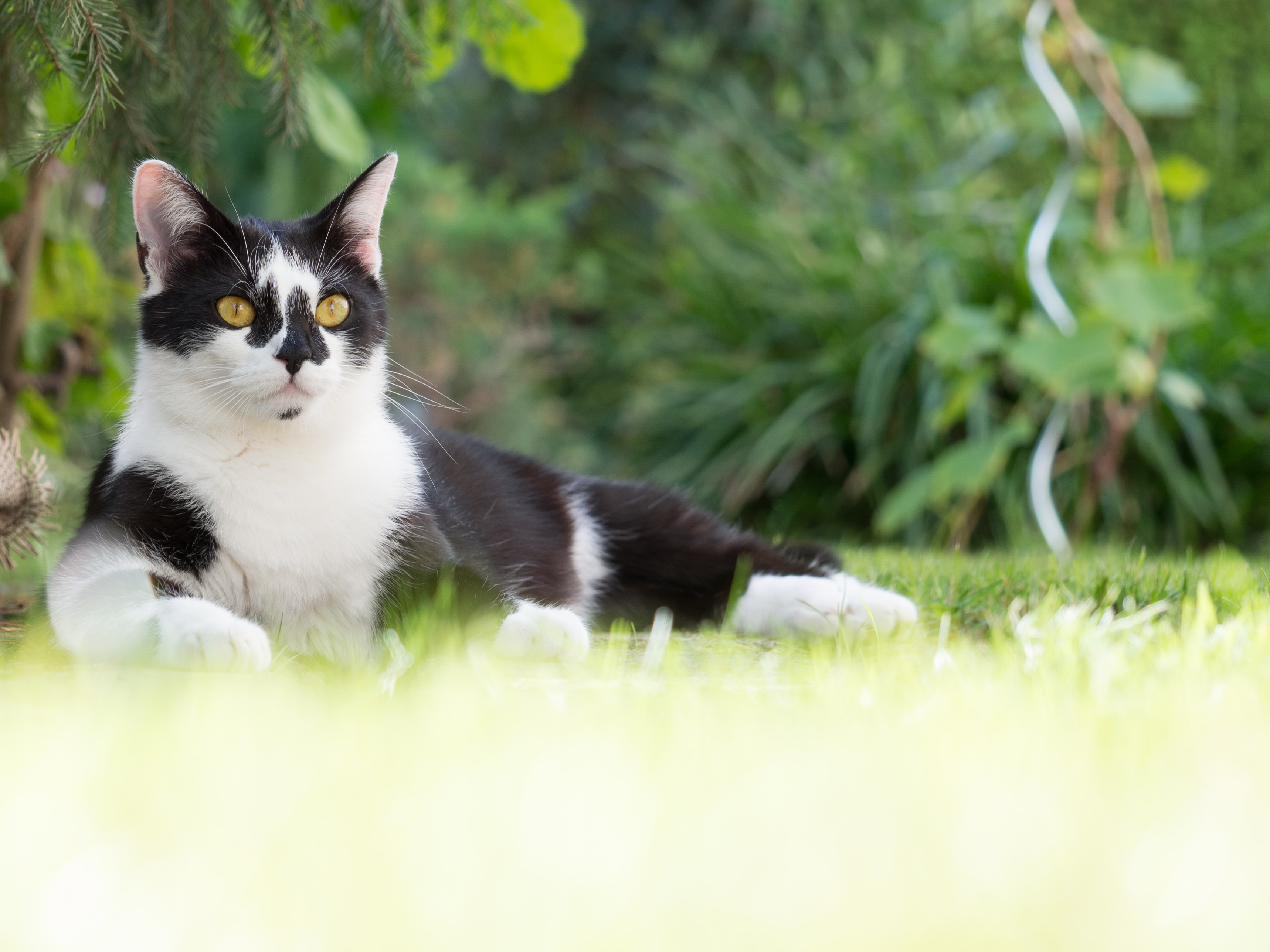 2.1
Hoe goed wordt de verplichting tot sterilisatie gevolgd in Brussel?
11
Sterilisatie
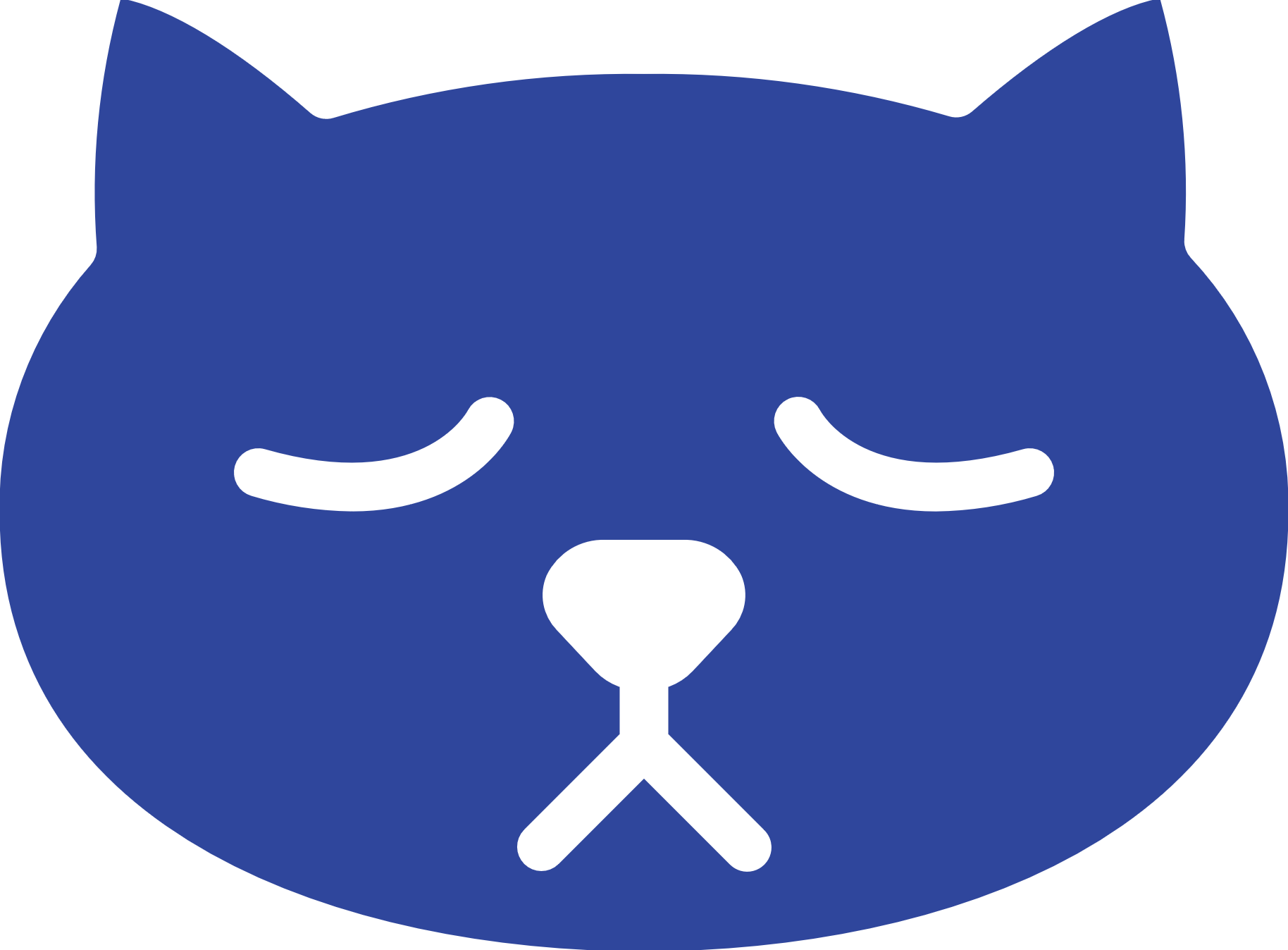 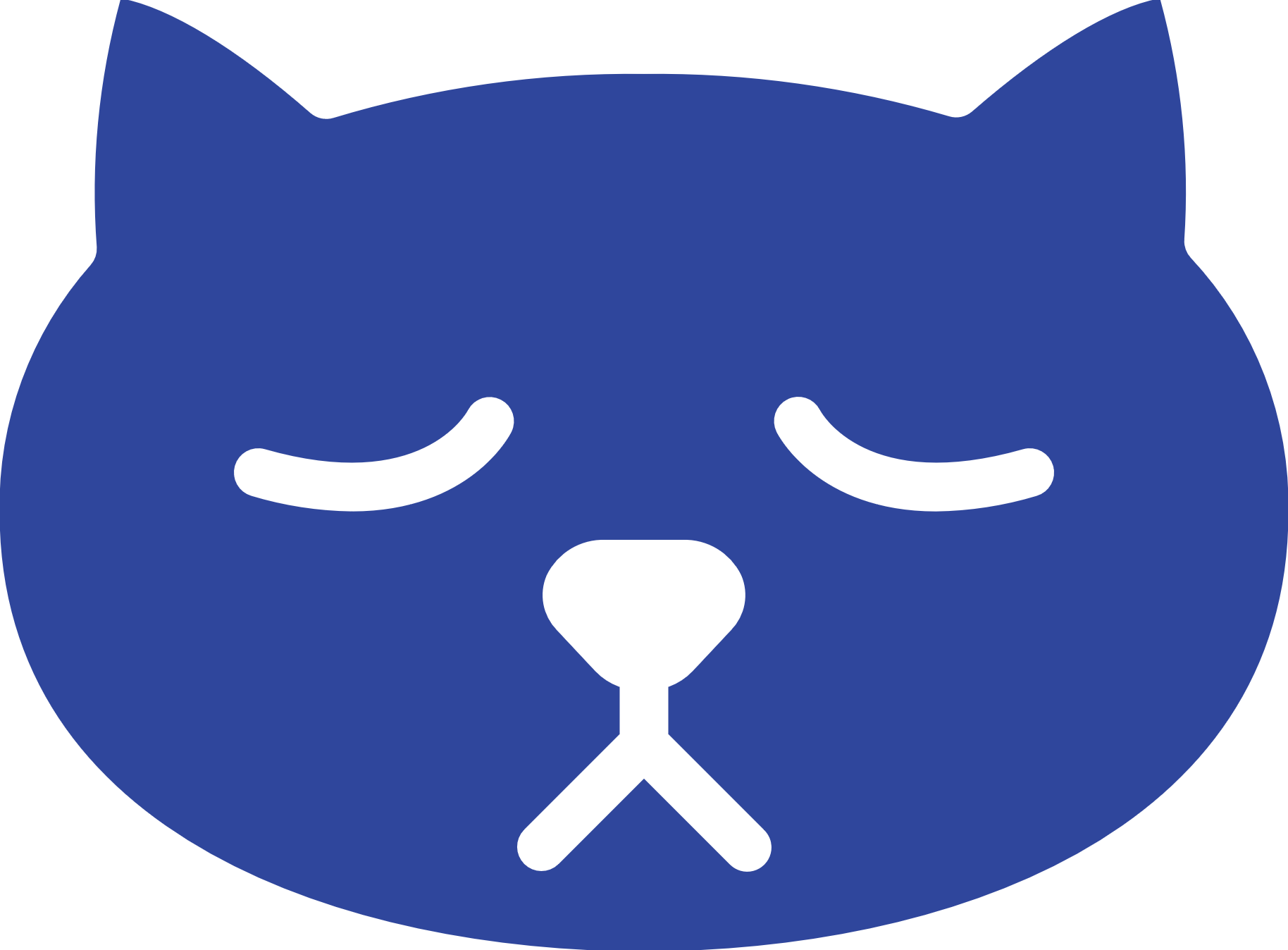 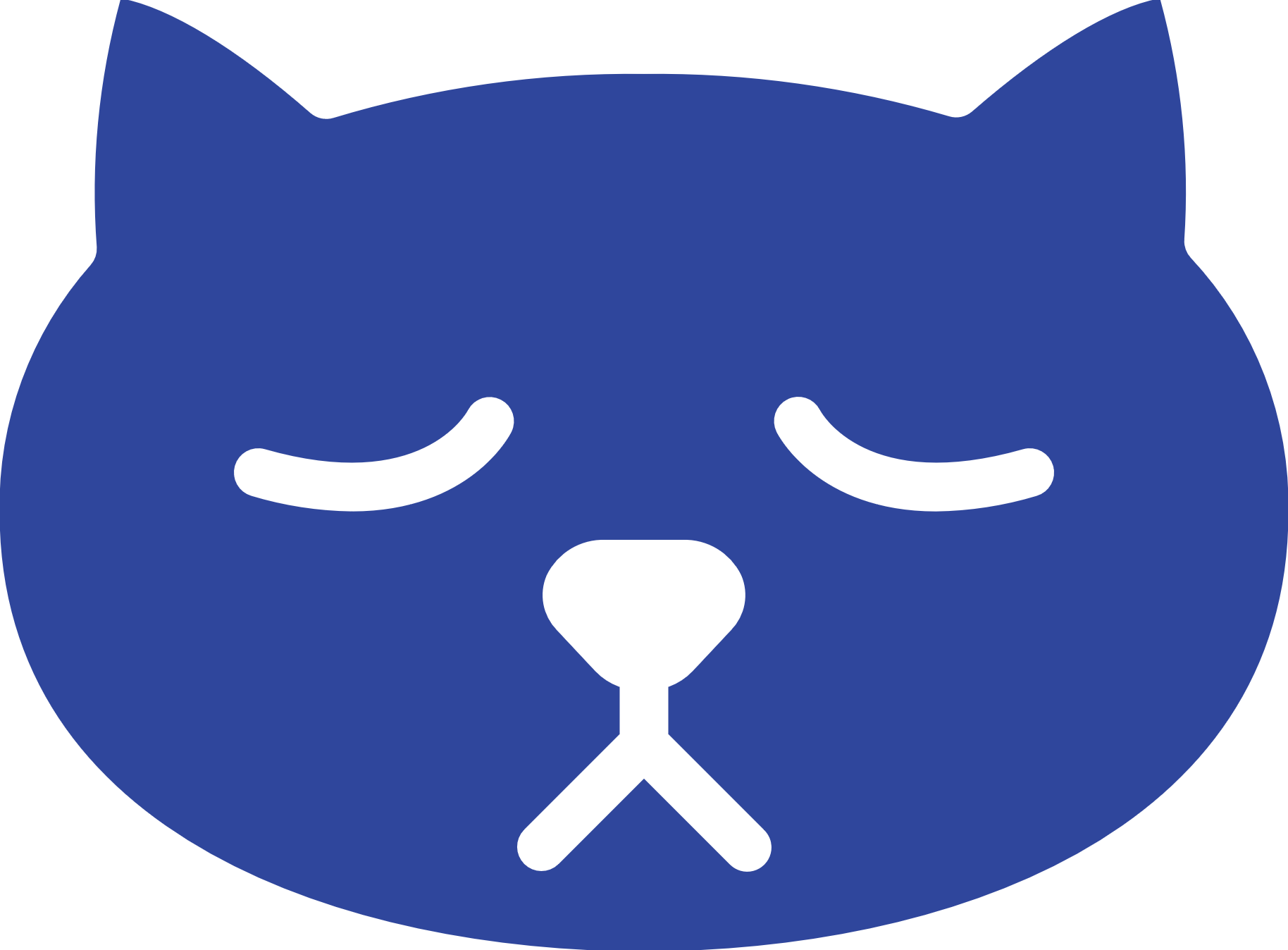 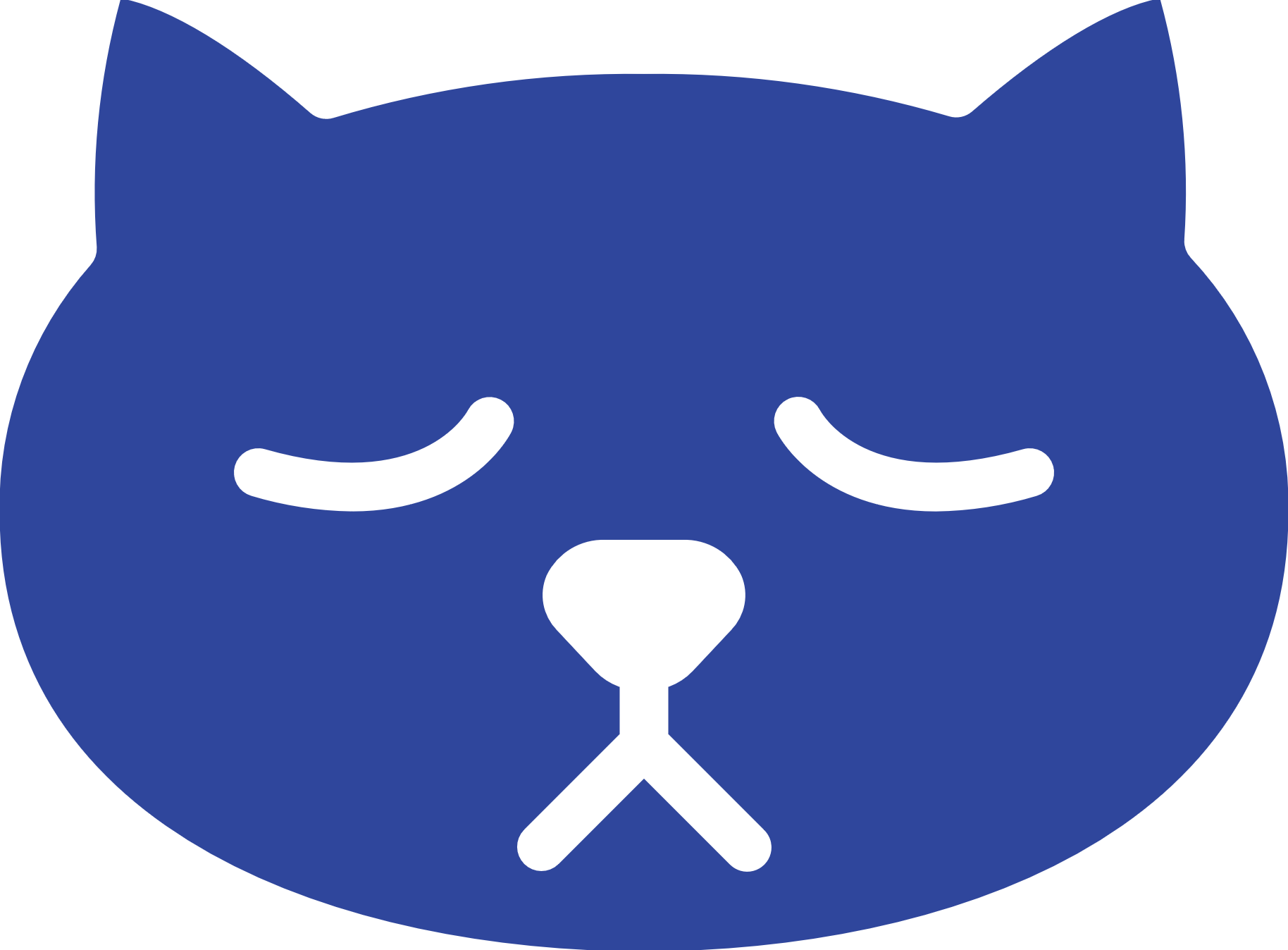 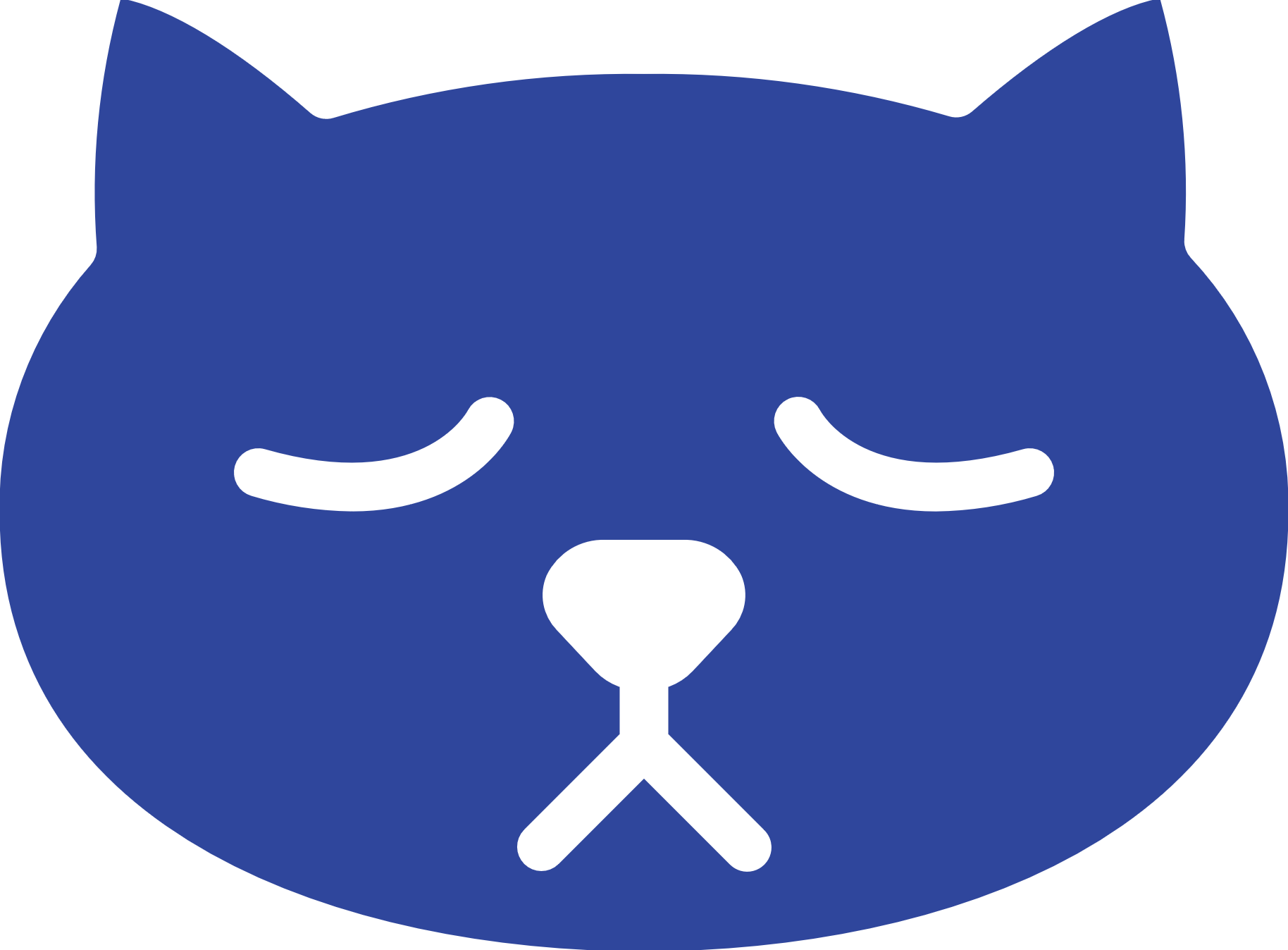 83% van de katten in Brussel is gesteriliseerd. Katten ouder dan 10 jaar en katten afkomstig uit het asiel zijn vaker gesteriliseerd.
STERILISATIE
PERCENTAGE GESTERILISEERD
AFKOMST KAT
GESLACHT KAT
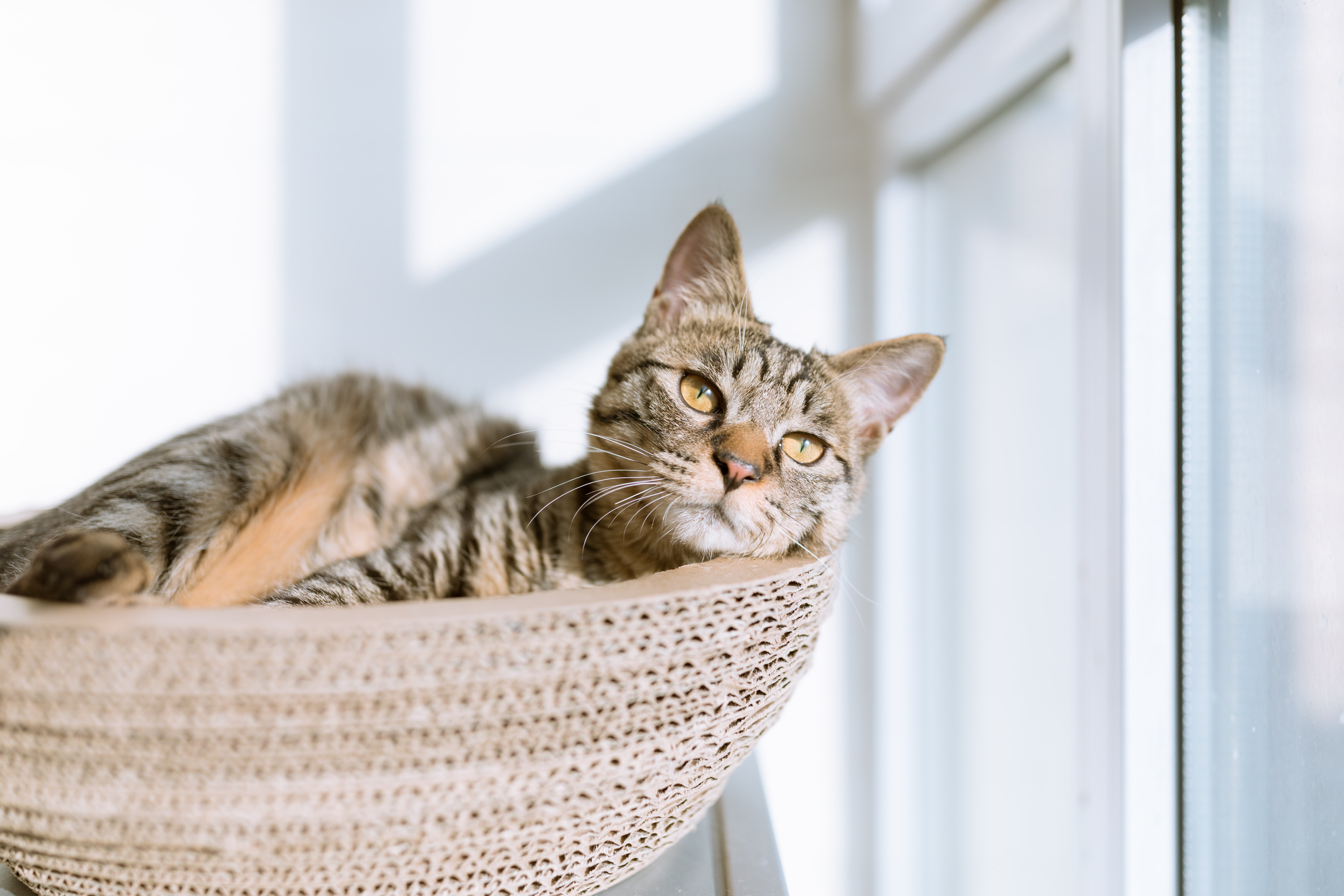 RASKAT
LEEFTIJD KAT
MAG KAT BUITEN
*Lage base size!
12
Basis:	Totale steekproef katten Brussel (n=140)
Vraag:	Q7. Is uw kat gesteriliseerd/gecastreerd?
Drivers sterilisatie
25% van de katten in Brussel zijn gesteriliseerd omwille van de wettelijke verplichting. De belangrijkste redenen om een kat te steriliseren zijn dat het beter is voor de gezondheid en dat het de kat rustiger maakt. Het rustiger zijn van de kat is een relatief meer belangrijke reden voor katers, samen met het tegengaan van sproeigedrag.
Absolute aantallen 
Katten*
B
B
2,2
2,5
1,8
B
13
Basis:	Gesteriliseerde katten Brussel (n=124)
Vraag:	Q9. Waarom heeft u ervoor gekozen uw kat te laten steriliseren/castreren?
ABCD:	95% significantie niveau 
*	Schatting op basis van 251 571 gesteriliseerde katten in Brussel
Barriers sterilisatie + profiel niet-gesteriliseerde kat
Voor ongeveer de helft van de niet-gesteriliseerde katten in Brussel heeft het baasje sterilisatie plannen. Het feit dat de kat niet buitenkomt en de kostprijs van sterilisatie zijn de belangrijkste barrières van sterilisatie.
GESLACHT KAT
AFKOMST KAT
LEEFTIJD KAT
36%
Absolute aantallen 
Katten*
64%
MAG KAT BUITEN?
RASKAT?
Opmerking: items < 4% zijn niet weergegeven.
*Lage base size!
14
Basis:	Niet-gesteriliseerde katten Brussel (n=15*)
Vraag:	Q8. Bent u van plan om uw kat in de nabije toekomst te laten steriliseren? / Q10. Waarom heeft u ervoor gekozen uw kat (nog) niet te laten steriliseren/castreren? Q5. Is uw kat een raskat? / Q2 Welk geslacht 	heeft uw kat? /  Q6. Mag uw kat buiten? /  Hoe oud is uw kat? / Q4. Vanwaar heeft u uw kat? 
*	Schatting op basis van 50 870 niet-gesteriliseerde katten in Brussel
BRUSSELSE BAASJES VAN NIET GESTERILISEERDE KATTEN*
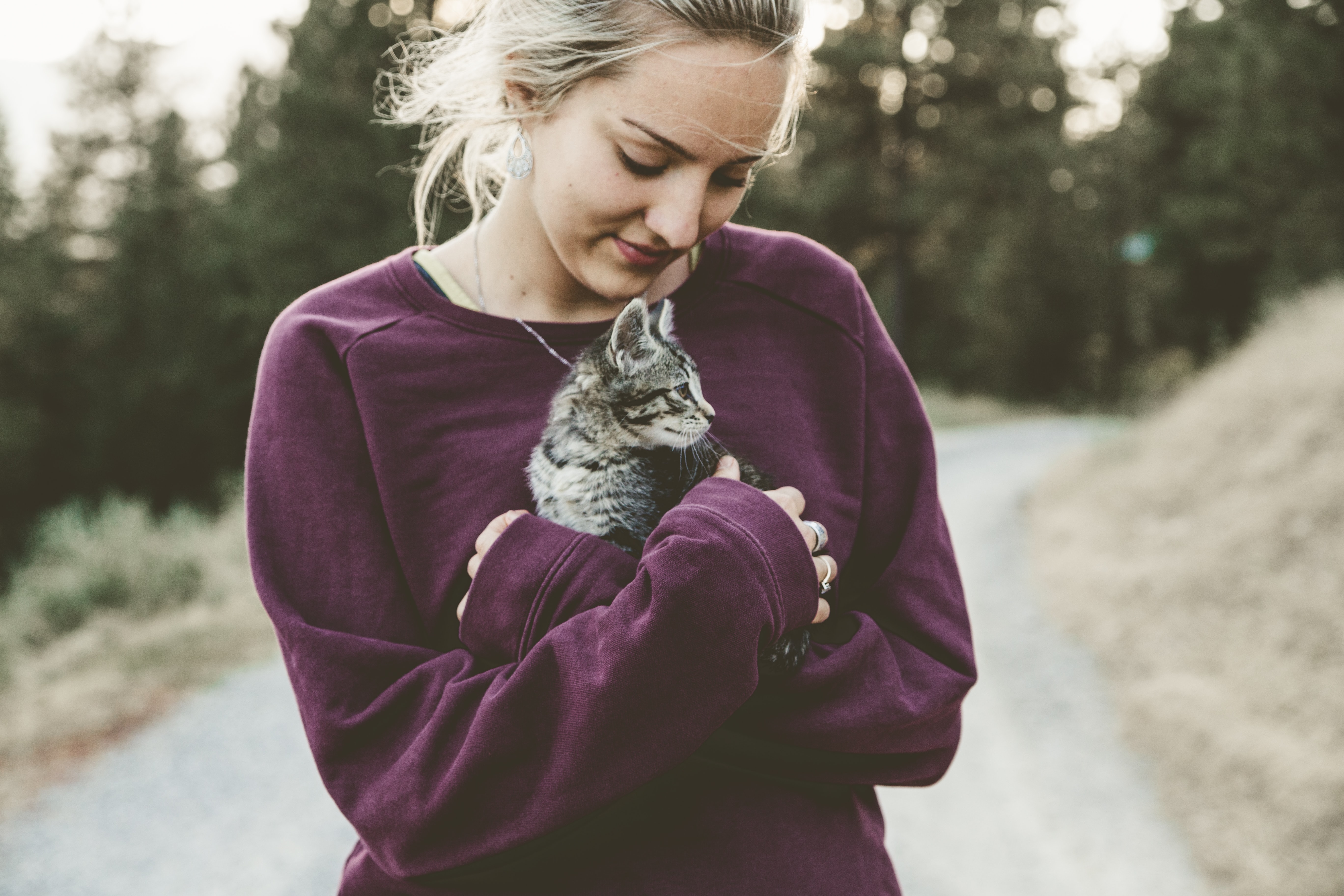 GESLACHT
LEEFTIJD
62%
Antwerp
West Flanders
East Flanders
18%
13%
14%
Limburg
Flemish Brabant
8%
10%
4%
Walloon Brabant
Hainaut
13%
38%
Liege
7%
Brussel
Namur
5%
Luxembourg
GEZINSGROOTTE
MAANDELIJKSE GEZINSINKOMEN
AANTAL KATTEN
Gemiddeld aantalkatten:1,8
*Lage base size!
15
Basis:	Brusselse kattenbaasjes van minstens 1 niet-gesteriliseerde kat (n=12*)
Vraag:	Geslacht / Leeftijd / / HHCMP10. Hoeveel personen wonen of verblijven er op uw huidige adres? / BE01INC. NETTO MAANDELIJKSE gezinsinkomen / S2. Hoeveel katten heeft u als huisdier?
Stelling ‘kattinnen moeten minstens één keer in hun leven een nestje hebben’
36% van de Brusselse kattenbaasjes is akkoord met de stelling ‘een kattin één keer in haar leven een nestje moet hebben’.
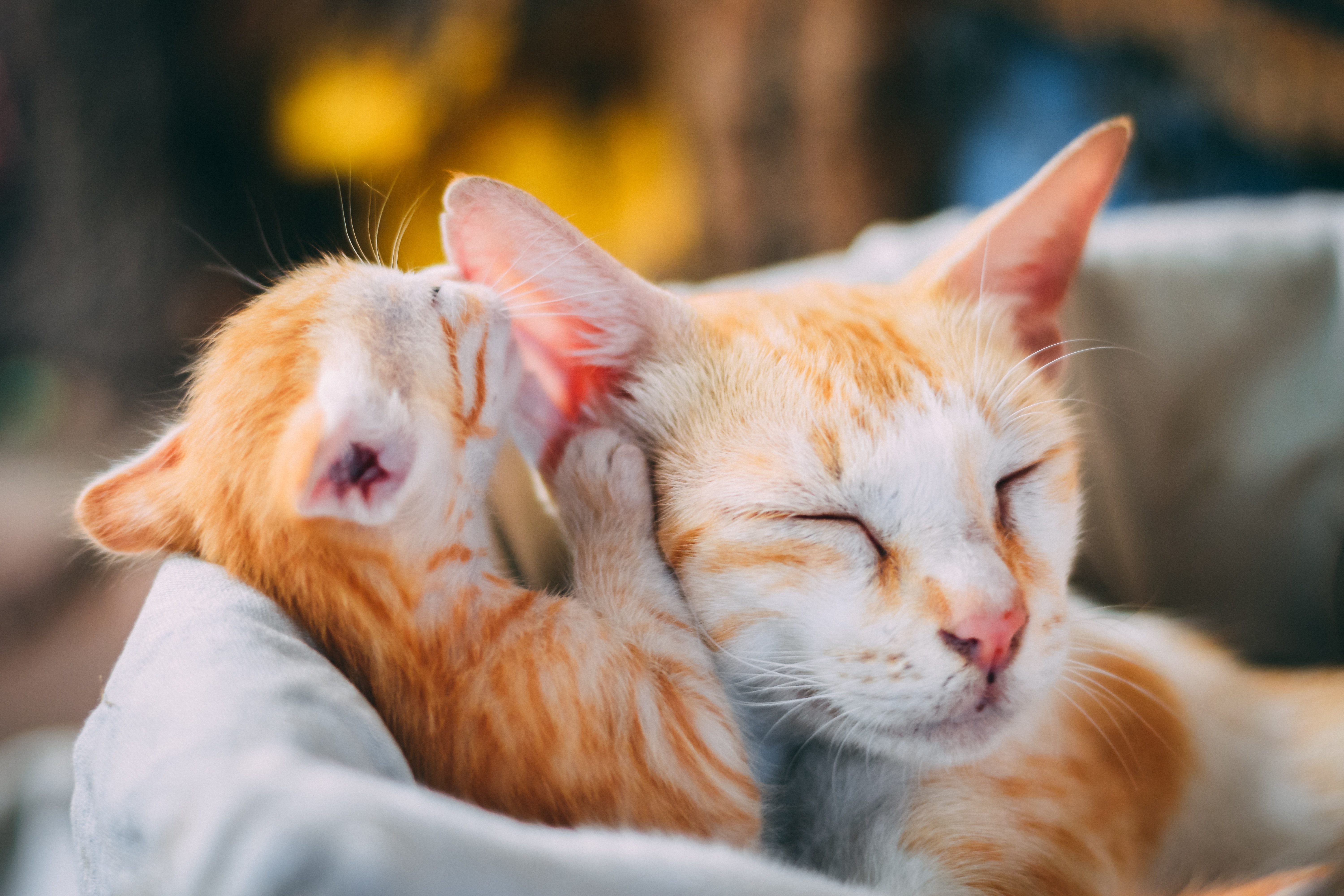 36
TOP 2
23
BOT 2
16
Basis:	Totale steekproef Brussel (n=96)
Vraag:	Q10b. In welke mate bent u akkoord met de stelling: 
	“het is voor een kattin beter om eenmaal in haar leven een nestje te hebben en na haar eerste nestje pas te laten steriliseren”?ABCD:	95% significantie niveau
2.2
Hoe goed wordt de verplichting tot registratie (chippen) gevolgd in Brussel?
17
Chippen + Profiel gechipte kat
Iets meer dan de helft van de katten in Brussel is gechipt. Bijna 8 op de 10 katten zijn na het chippen ook geregistreerd in de nationale database. Katten onder de 7 jaar en katten uit het asiel zijn relatief vaker gechipt.
GESLACHT KAT
AFKOMST KAT
LEEFTIJD KAT
(n=140)
54%
46%
MAG KAT BUITEN?
RASKAT?
(n=83)
Met ingang van 1 september 2014 moet elke verantwoordelijke die katten wil verhandelen deze van tevoren laten steriliseren, identificeren en registreren volgens het KB van 3/8/2012. Indien een verantwoordelijke een kat gekocht, gekregen of geadopteerd heeft na 1 september 2014, dan moet deze gesteriliseerd, geïdentificeerd en geregistreerd zijn.*
18
Basis:	Totale steekproef katten Brussel (n=140) | Gechipte katten Brussel (n=83)
Vraag:	Q11. Is uw kat gechipt? / Q13b. Is na het chippen uw kat geregistreerd in de nationale database?
	 Q5. Is uw kat een raskat? / Q2 Welk geslacht heeft uw kat? /  Q6. Mag uw kat buiten? / 
	. Hoe oud is uw kat? / Q4. Vanwaar heeft u uw kat? 
* 	Bron: https://www.catid.be/nl/faq
BRUSSELSE BAASJES VAN GECHIPTE KATTEN VS NIET-Gechipte katten
GESLACHT
LEEFTIJD
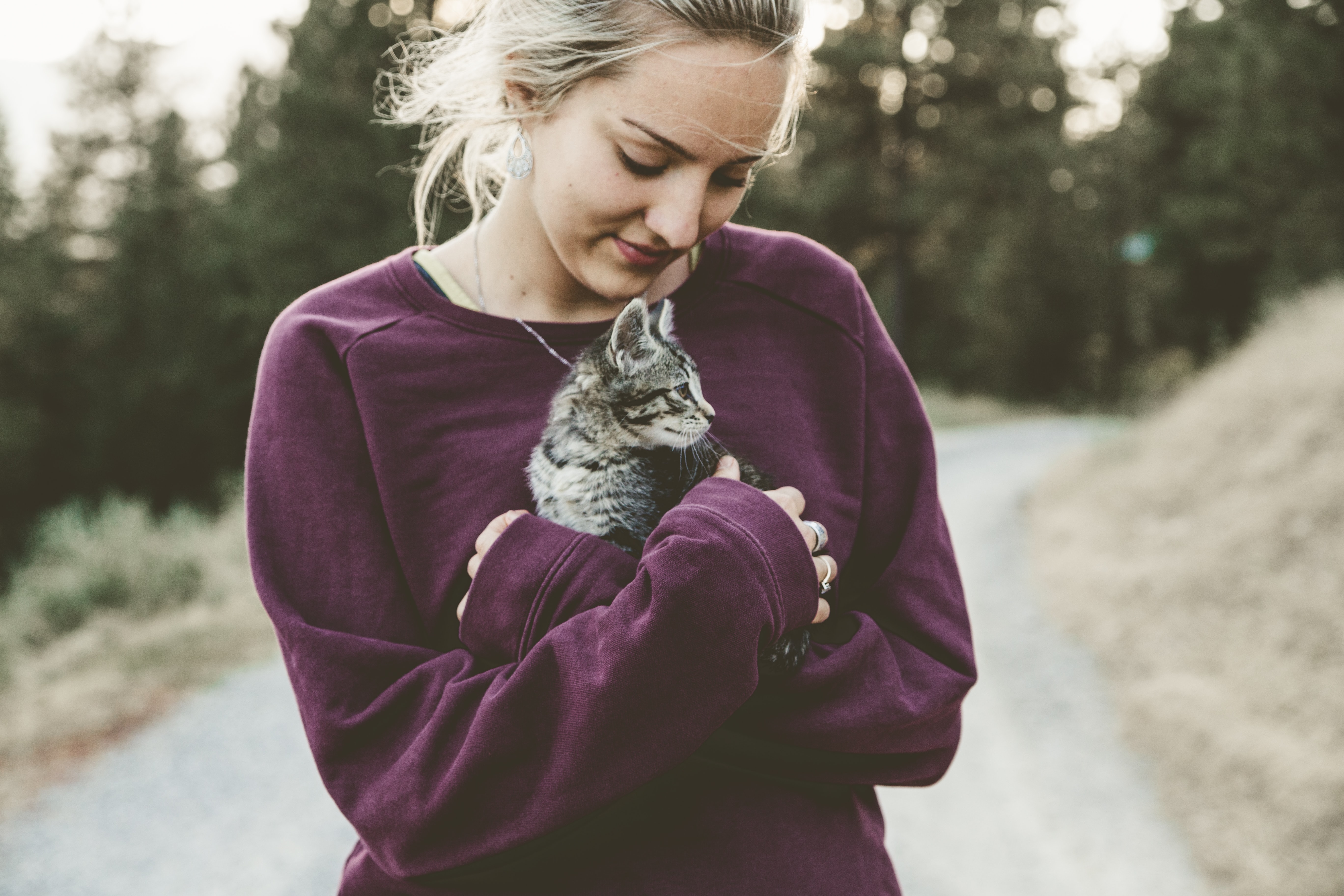 Antwerp
West Flanders
East Flanders
18%
49%
13%
14%
51%
Limburg
Flemish Brabant
8%
10%
4%
Walloon Brabant
Hainaut
13%
42%
58%
Liege
7%
Brussel
Namur
5%
Luxembourg
GEZINSGROOTTE
MAANDELIJKSE GEZINSINKOMEN
AANTAL KATTEN
Gemiddeld aantalkatten:1,6
Gemiddeld aantalkatten:1,4
19
Basis:	Brusselse kattenbaasjes met minstens één gechipte kat (n=62) / Brusselse kattenbaasjes met minstens één niet-gechipte kat (n=38)
Vraag:	Geslacht / Leeftijd /  HHCMP10. Hoeveel personen wonen of verblijven er op uw huidige adres? / BE01INC. NETTO MAANDELIJKSE gezinsinkomen / S2. Hoeveel katten heeft u als huisdier?
Drivers chippen
31% van de katten in Brussel is gechipt omwille van de wettelijke verplichting. Katten onder de 7 jaar zijn vaker gechipt. De belangrijkste redenen waarom katten gechipt zijn, is het terugvinden als een kat weggelopen is, omdat de kat al gechipt was en omdat het verplicht is.
Absolute aantallen 
Katten*
20
Basis:	Totale steekproef katten Brussel (n=140)
Vraag:	Q11. Is uw kat gechipt? / Q13. Waarom heeft u ervoor gekozen uw kat te laten chippen?ABCD:	95% significantie niveau 
*	Schatting op basis van 172 603 gechipte katten in Brussel
*Lage base size!
Barriers chippen
Voor 3 op de 4 niet-gechipte katten in Brussel zijn er geen plannen om de kat te laten chippen in de toekomst. 
De belangrijkste barrières om niet te laten chippen zijn dat baasjes het niet nodig vinden, dat de kat niet vrij buiten komt en de kostprijs.
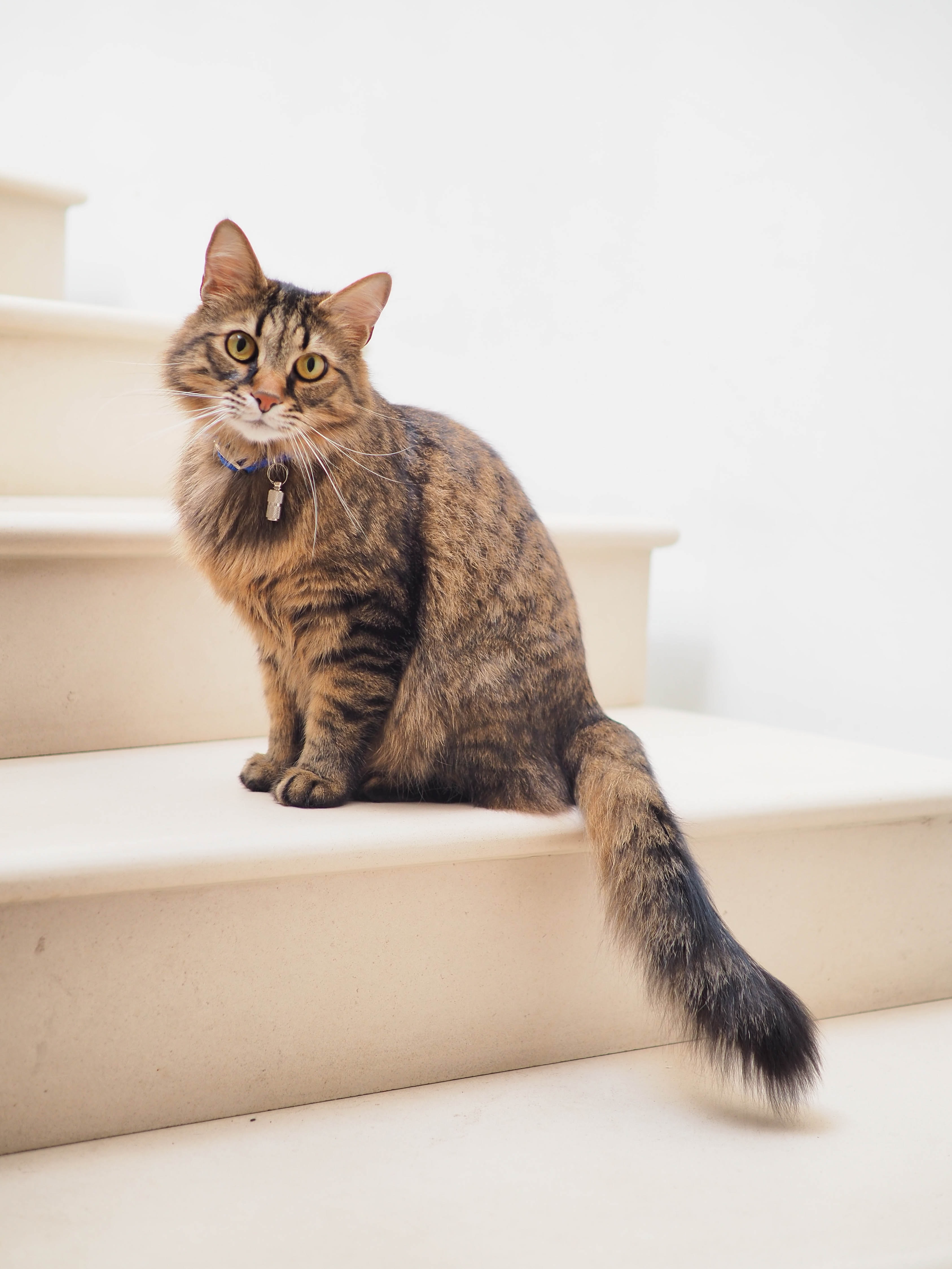 Absolute aantallen 
Katten*
21
Basis:	Niet-gechipte katten Brussel (n=52)
Vraag:	Q12. Bent u van plan om uw kat in de nabije toekomst te laten chippen? / Q14. Waarom heeft u ervoor gekozen uw kat (nog) niet te laten chippen?ABCD:	95% significantie niveau 
*	Schatting op basis van 129 838 niet-gechipte katten in Brussel
3
CONCLUSiES
22
Conclusies (1/2)
23
*Er kan met 95% zekerheid gezegd worden dat tussen 47706 en 54034 niet-gesteriliseerde katten in Brussel zijn.
De statistische foutmarge van de steekproef is 6,22%.
Conclusies (2/2)
24
Aline Celen
Jasper claes
Senior Research Executive
Research Consultant
+32 9 216 22 36
+32 9 216 22 06
Aline.Celen@ipsos.com
Jasper.Claes@ipsos.com
Geert francken
Service Line leader
+32 3 613 00 57
Geert.Francken@ipsos.com
ABOUT IPSOS
GAME CHANGERS
Ipsos is the third largest market research company in the world, present in 90 markets and employing more than 18,000 people.
 
Our research professionals, analysts and scientists have built unique multi-specialist capabilities that provide powerful insights into the actions, opinions and motivations of citizens, consumers, patients, customers or employees. Our 75 business solutions are based on primary data coming from our surveys, social media monitoring, and qualitative or observational techniques.
 
“Game Changers” – our tagline – summarizes our ambition to help our 5,000 clients to navigate more easily in our deeply changing world.
 
Founded in France in 1975, Ipsos is listed on the Euronext Paris since July 1st, 1999. The company is part of the SBF 120 and the Mid-60 index and is eligible for the Deferred Settlement Service (SRD).
ISIN code FR0000073298, Reuters ISOS.PA, 
Bloomberg IPS:FP
www.ipsos.com
In our world of rapid change, the need for reliable informationto make confident decisions has never been greater. 

At Ipsos we believe our clients need more than a data supplier, they need a partner who can produce accurate and relevant information and turn it into actionable truth.  

This is why our passionately curious experts not only provide the most precise measurement, but shape it to provide True Understanding of Society, Markets and People. 

To do this we use the best of science, technologyand know-how and apply the principles of security, simplicity, speed and substance to everything we do.  

So that our clients can act faster, smarter and bolder. 
Ultimately, success comes down to a simple truth:  
You act better when you are sure.
27